Associative Learning
Conditioning
Thorndike’s “puzzle box”
“The Law of Effect”!
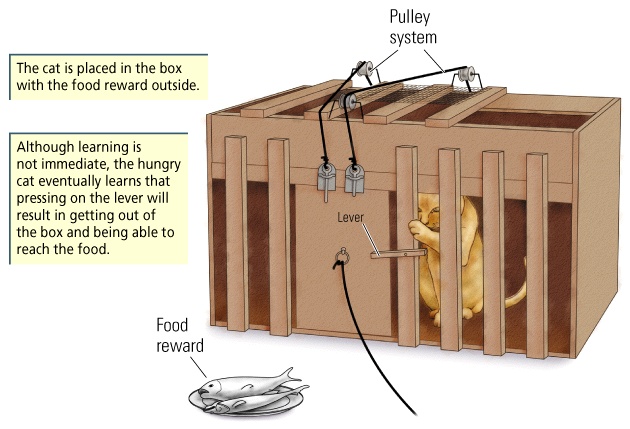 ----------------------------------------
                0          1          2          3          4          5          6          7
You are a fool sir!                                                       There’s right and 
                                                                                  then there’s right … 
                                                                                 and boy, is this right
We are born a “blank slate;”
Everything we do and are
is shaped through
interaction with our environment
“Tabula Rasa”
The biggest name to associate with
operant conditioning:

B. F. Skinner
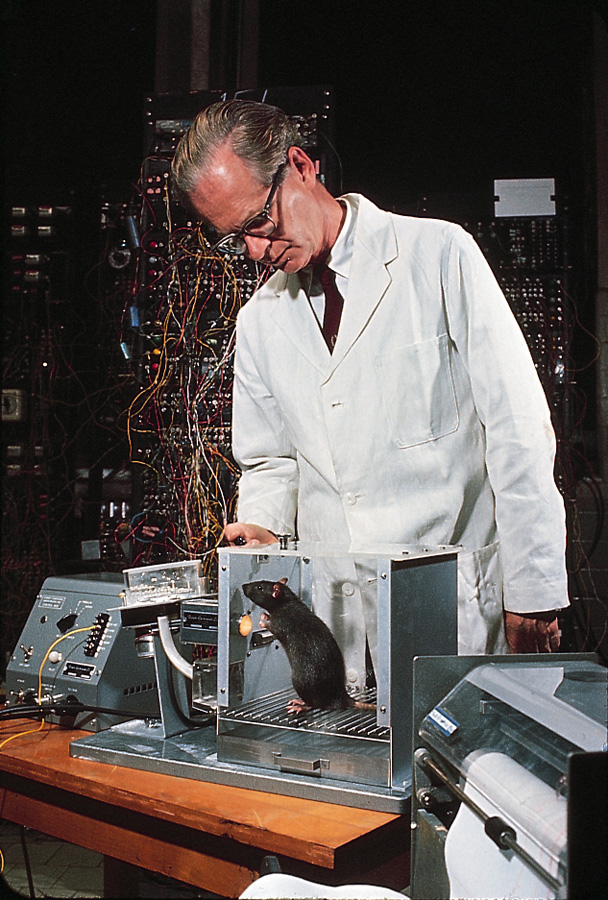 B.F. Skinner and
operant conditioning
*Behaviorism
*Free will does
not exist
*you’re the product
of the consequences 
you’ve experienced
How do we operantly condition
this little one to press a lever?
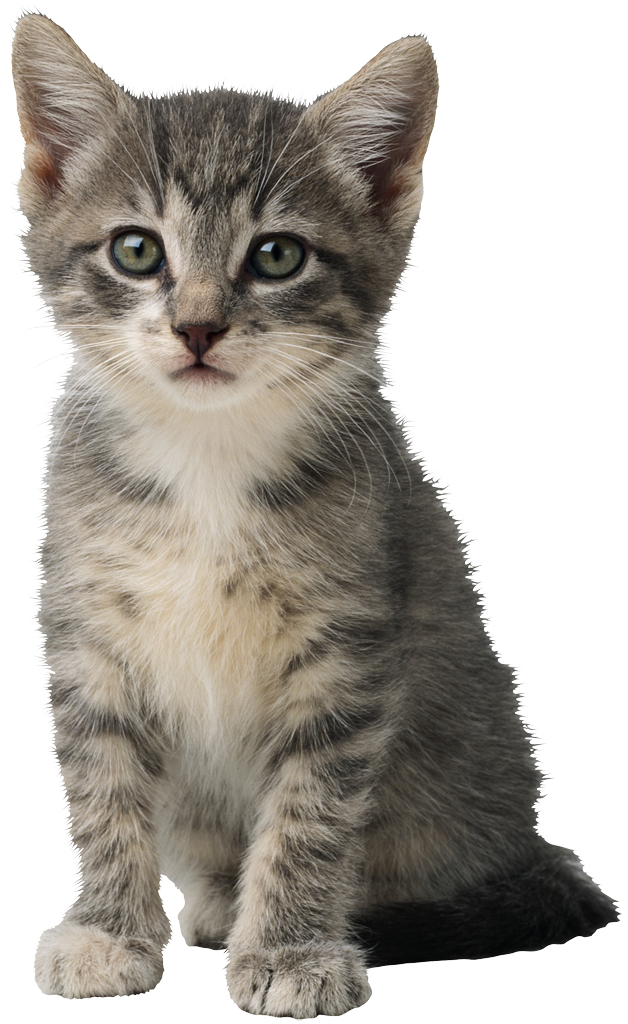 Acquisition
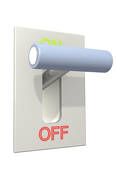 Generalization
Discrimination
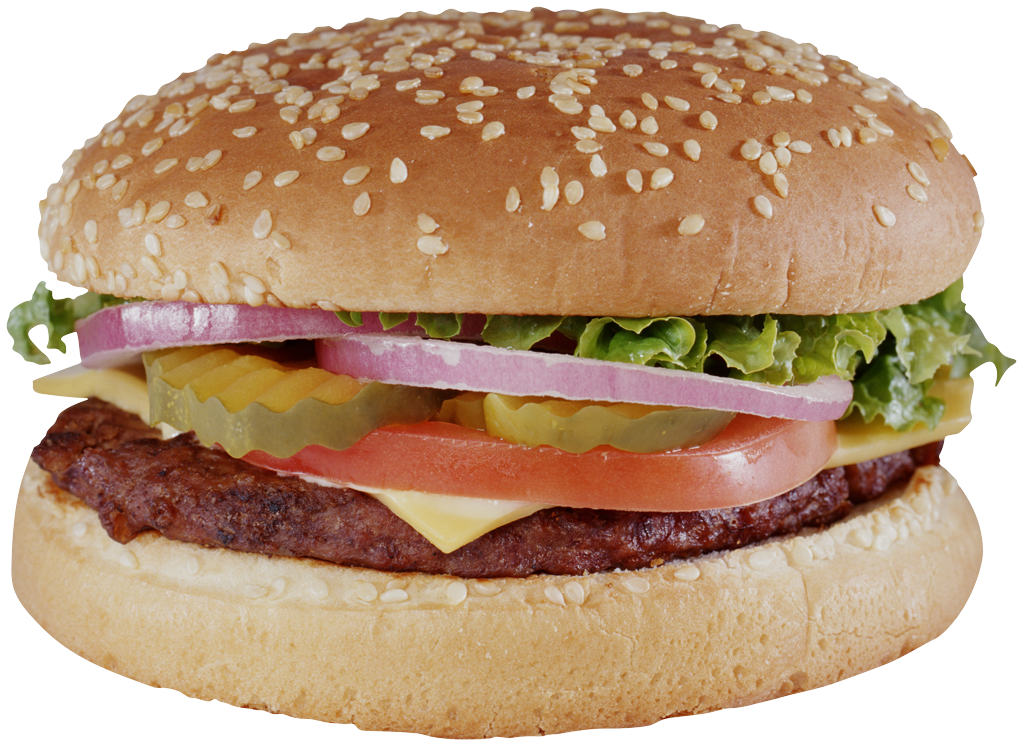 Extinction
Acquisition: the kitten is now pressing the lever;
 she has “acquired” conditioning
Generalization: the kitten begins pressing other
similar levers or objects
Discrimination: the kitten does not generalize; she
“discriminates” between one type 
of lever and another
Extinction: we decondition the kitten, 
 extinguishing the learned response
Spontaneous Recovery: a brief “flashback” to 
the earlier conditioning even after extinction
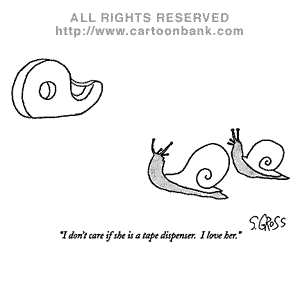 Generalization!
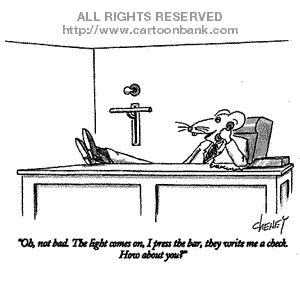 Videos: Shaping
[Speaker Notes: https://www.youtube.com/watch?v=vGazyH6fQQ4]
Types of Consequences
More likely to
repeat the behavior
Behavior              Reinforcing Consequence =



Behavior             Punishing Consequence =
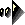 Less likely to 
repeat the behavior
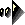 Punishment is sometimes called
“aversive training” – you theoretically
learn to avoid the punishment by
avoiding the behavior
Reinforcement vs. Punishment
CONSEQUENCE GRID
CONSEQUENCE GRID
Positive Punishment
A punch to the kidneys if you are late to class

Eating so much you get sick(?)

Wearing a hideous shirt and receiving unkind comments
CONSEQUENCE GRID
More examples of negative punishment:

* Losing your license after a DUI conviction

* Losing your cell phone because 
you misuse it in school

* “No TV and no computer for
 the rest of the night!”
Is getting a speeding ticket an
example of
Positive Punishment 
or 
Negative Punishment?
The ticket itself and the
accompanying embarrassment 
and inconvenience seem like
positive punishment
The later loss of your
money when you pay 
the ticket is closer to
negative punishment
CONSEQUENCE GRID
Examples of positive reinforcement?
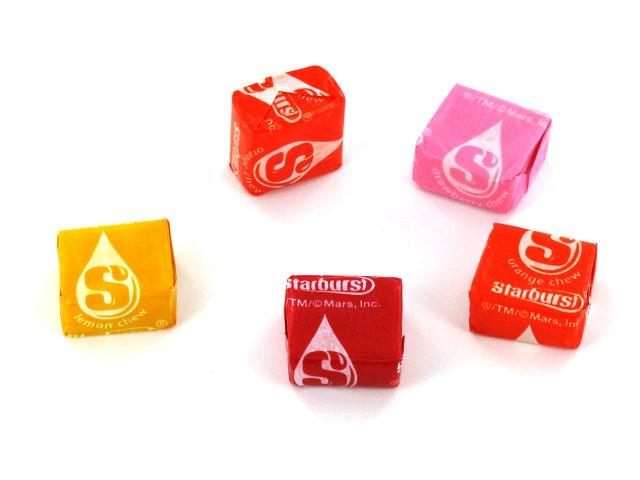 CONSEQUENCE GRID
Negative reinforcement REINFORCES the behavior!

Negative reinforcement is not the same as punishment,
  which DISCOURAGES the behavior!
Example: Taking an aspirin for a headache 
is negatively reinforcing ... It removes the 
pain of the headache
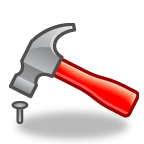 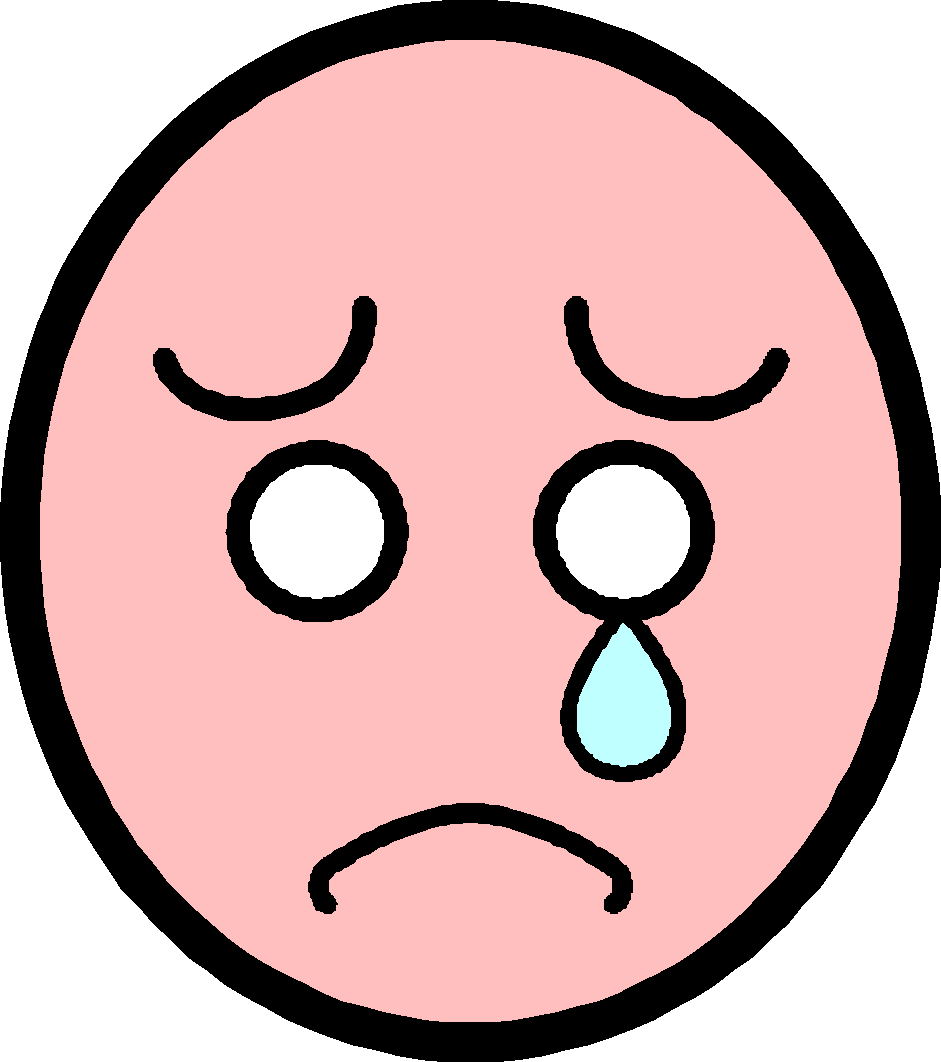 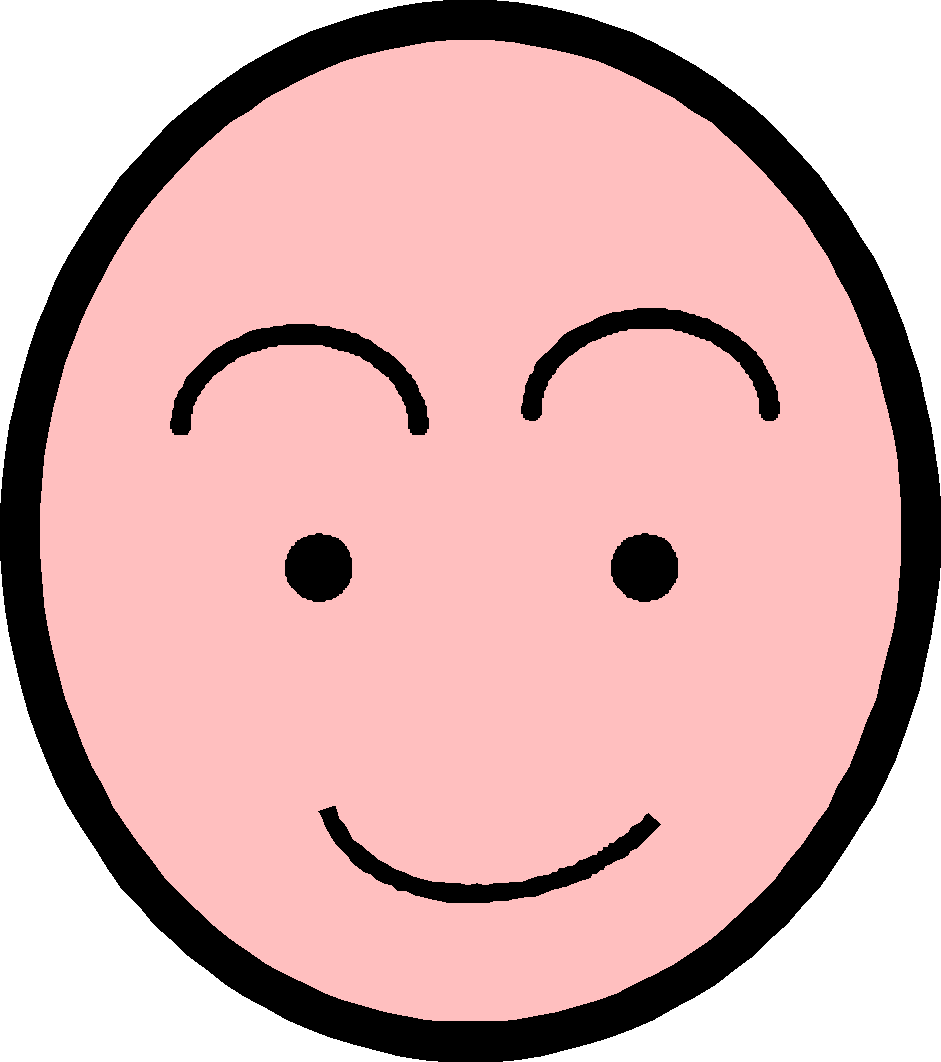 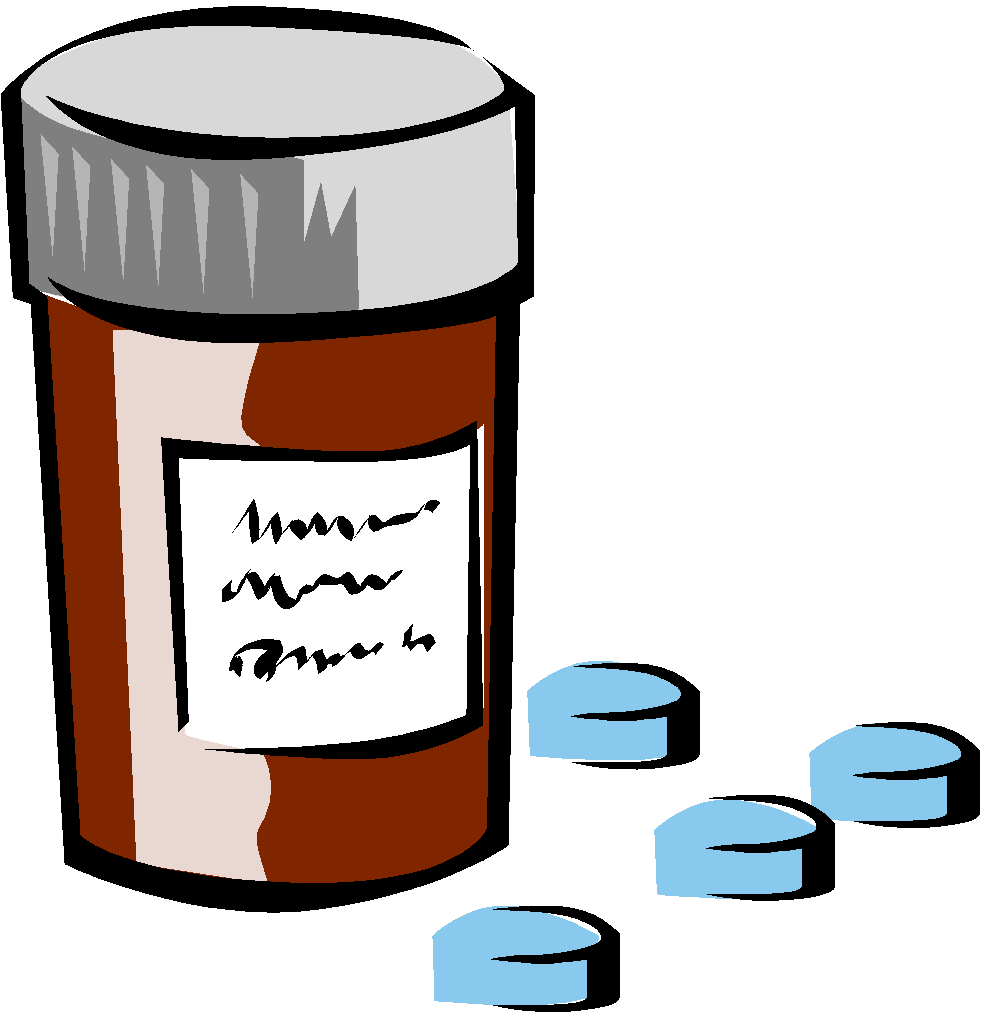 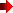 =
If changing the baby’s diaper makes her stop shrieking,
you have been negatively reinforced for changing 
diapers by the removal of the unpleasantness of the  
baby shrieking; you will be more likely to change  
her diaper in similar situations in the future
If banging on the apartment wall stops your
neighbors from being so noisy, you have been
negatively reinforced for banging on the wall
Negative Reinforcement…
asking an obnoxious student to leave class
leaving a theater during a bad movie
car safety belt noise
umbrella in the rain
CONSEQUENCE GRID
How could using a drug like heroin be
both

Positive Reinforcement? 
AND 

Negative Reinforcement?
Homework Examples
Video: Mt. Splashmore
Other versions of 
negative reinforcement: 
* “escape learning”
* “avoidance learning”
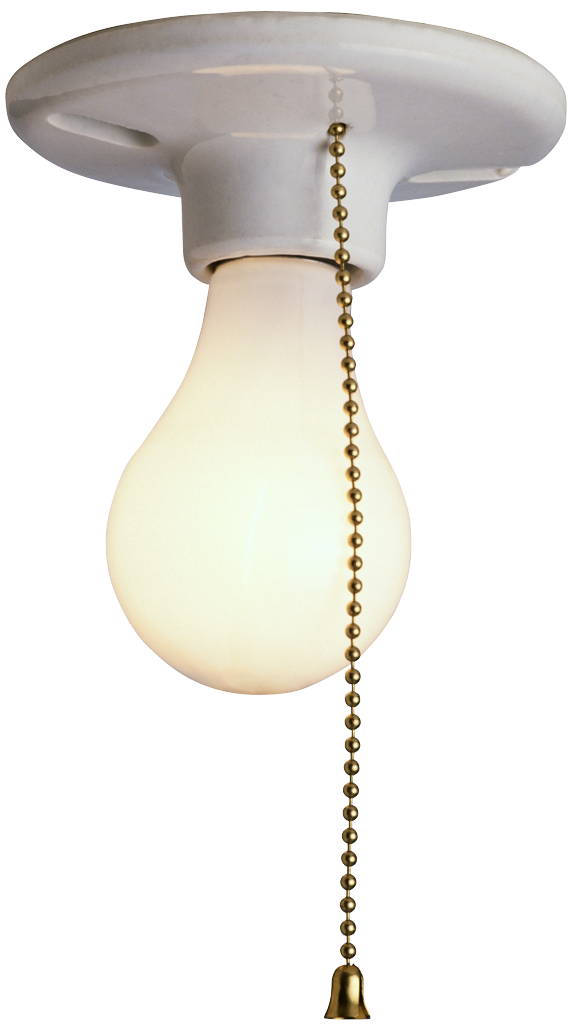 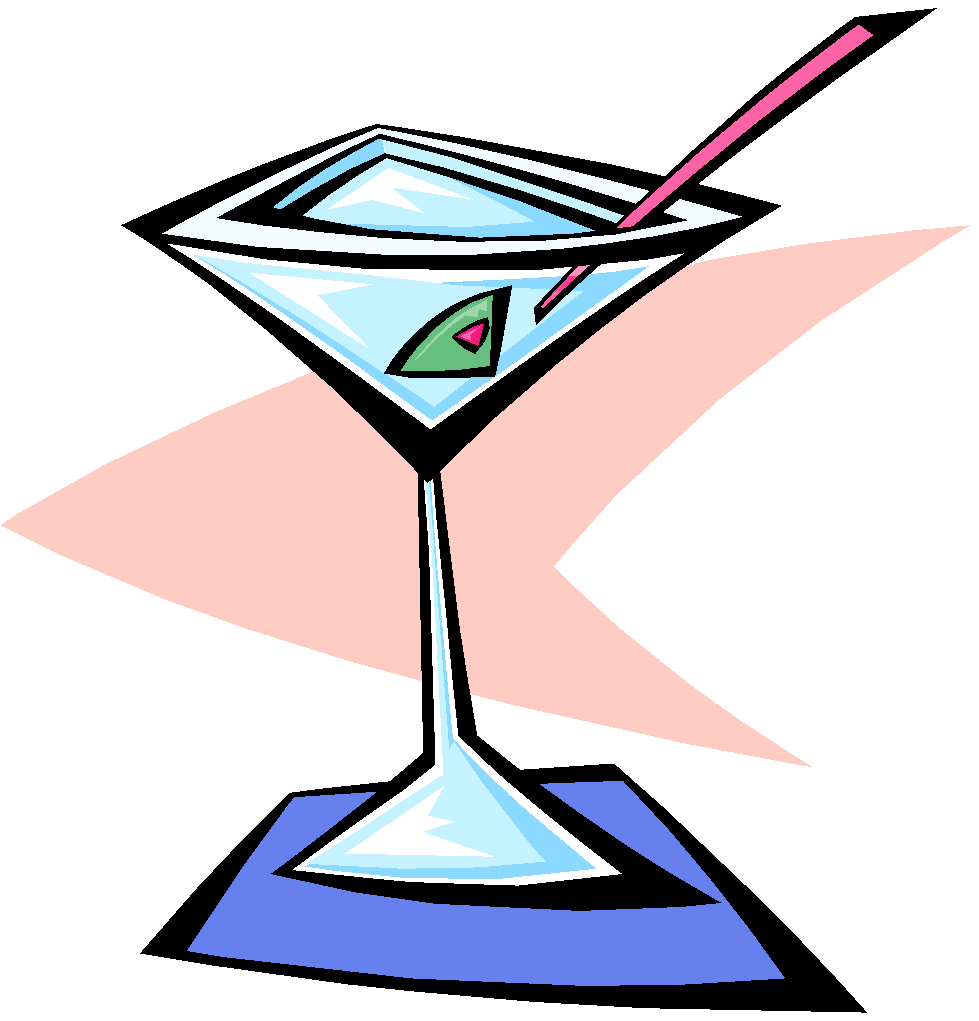 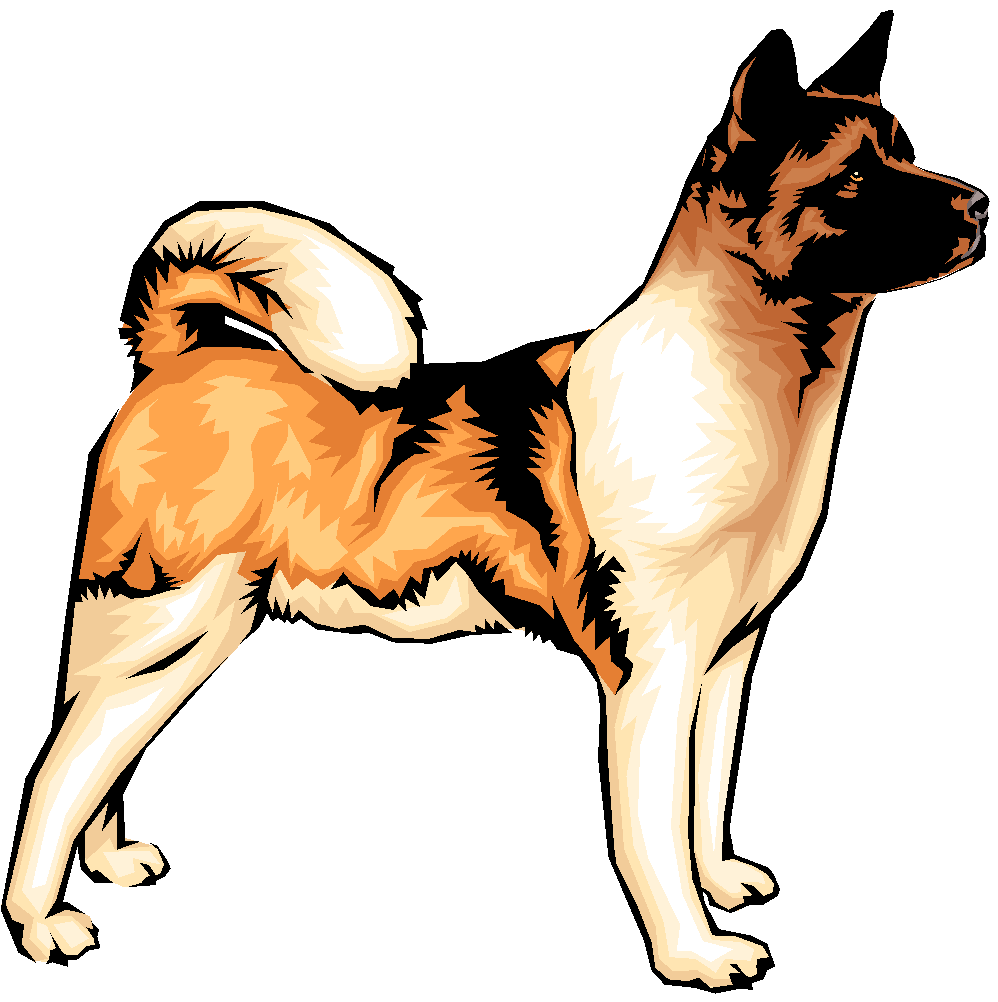 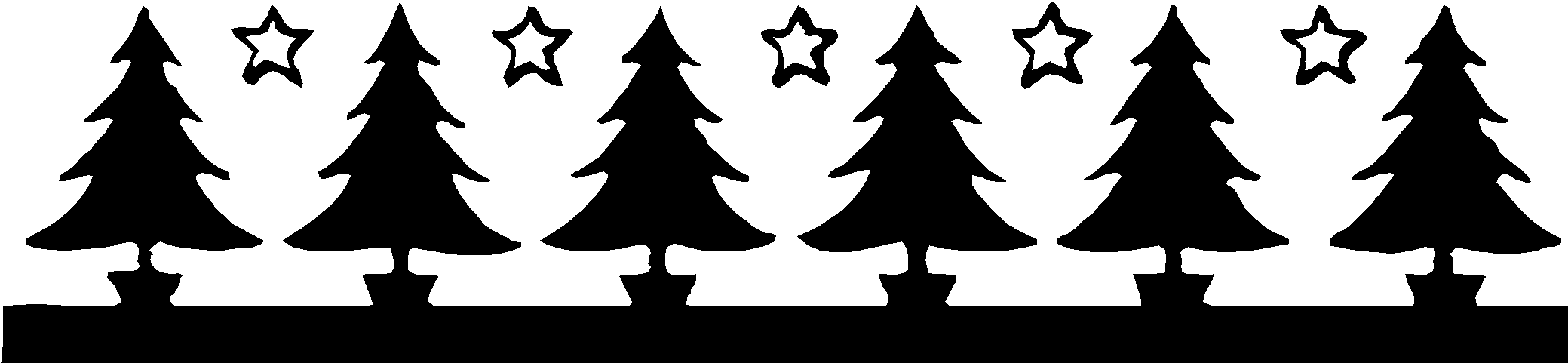 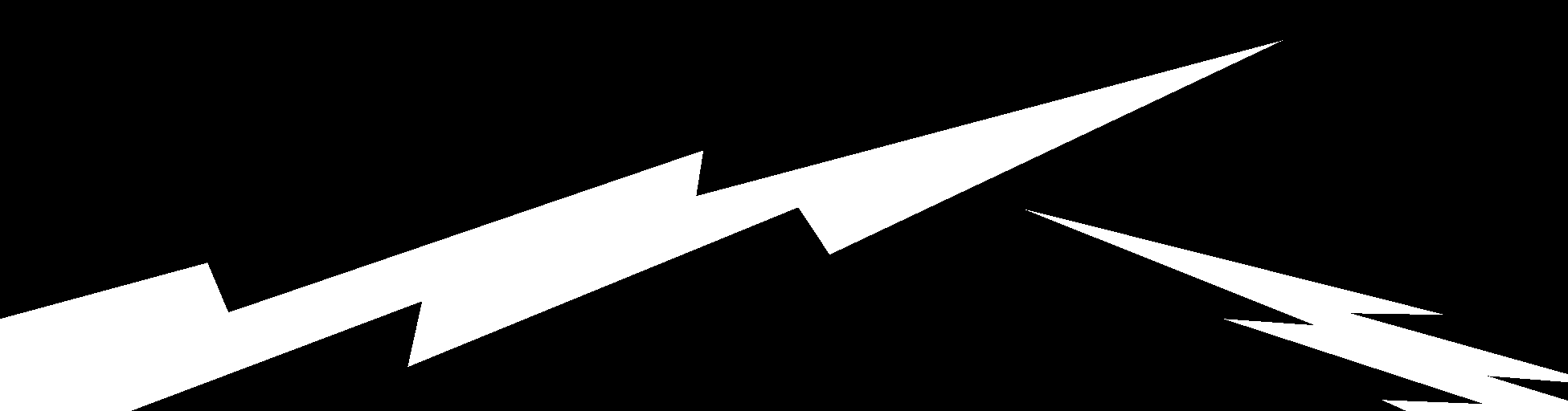 Contingency in Operant Conditioning
If this behavior is done, it will consistently be followed by this consequence
Contingency in operant conditioning:
“If I do A, then B will consistently follow”

*“If I am late to school, they 
will throw acid in my face” (consequence type?)

*“If I study, I will be rewarded with a good grade”
(consequence type?)

*“If I behave in class, I’ll no longer 
have to sit next to _______” 
(consequence type?)
Article on $ for AP scores
Do the positives outweigh the negatives?
Overjustification Effect
offering an extrinsic 
reward for a behavior an individual
 is already willing to do can reduce
his or her original, intrinsic motivation
The Premack Principle
Once you know what is reinforcing
 for a particular individual, you can
use that as a reward for a behavior 
they are less likely to perform
Schedules of reinforcement
Continuous schedules

Partial or intermittent schedules
Schedules of Reinforcement
Fixed Ratio (FR)
the consequence is delivered
 after a set # of responses 
(Ex. every 4 lever presses)
Extra credit in AP Psych?
Variable Ratio (VR):
the consequence is delivered after a 
varying number of responses (ex: food arrives on 
the average of every four lever presses)
Buying raffle tickets?
“door to door” sales?
Fixed Interval (FI)
the consequence is delivered for the 
1st response after a set amount of time has passed (ex: the rat presses the lever after 10 minutes and receives food)
Going to work to get your paycheck?
Checking iPass for monthly grades?
Studying for a scheduled quiz?
Variable Interval (VI)
the consequence is delivered for the 
1st response after a varying amount of time has passed
Studying for a pop quiz?
More examples…
Checking your computer every afternoon, knowing your romantic partner typically sends you a note at 3:00 pm.

You get a bonus whenever your boss sees you working diligently, but you never know when she might appear
You are given $100 for every 1,000 words in your newspaper articles

Some classes your teacher collects and grades the homework, but other classes the teacher does not

You receive one ‘F’ for every time you spell ‘perceive’ incorrectly
How might we condition a chimp
 to work on an assembly line?
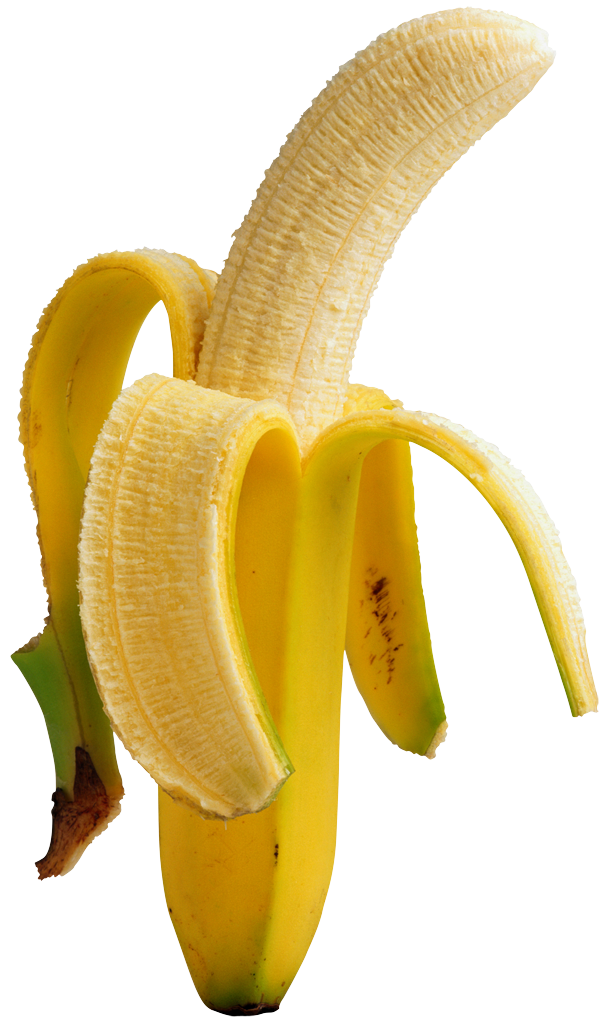 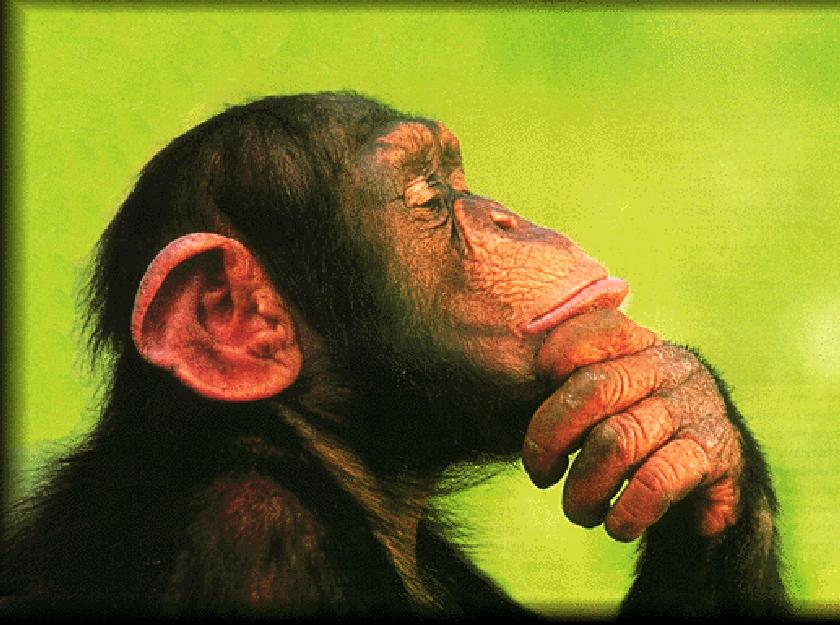 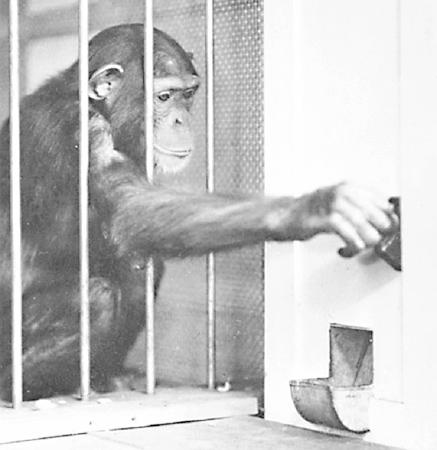 Poker chips normally have little or no value for chimpanzees, but this chimp will work hard to earn them once he learns that the “Chimp-O-Mat” will dispense food in exchange for them.
The “Chimp-o-mat”
illustrates the distinction between

Primary reinforcers, which are
naturally reinforcing (food, water, 
perhaps companionship/security), and
Secondary reinforcers, which the
subject has to learn to value
Operant conditioning loose ends
Superstitious behavior?

Instinctual drift?
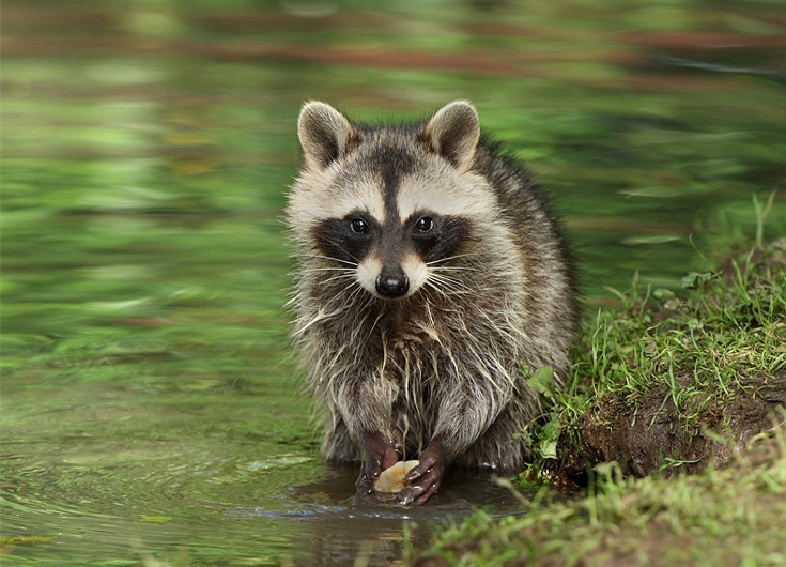 Have you changed your mind?

With ‘0’ meaning completely disagree and ‘10’ meaning
completely agree, assign a number to the following:
We can’t know what’s going on in anyone’s
mind, so we should just focus on what we
can see – that is, observable behaviors
End of “Operant Conditioning”

Powerpoint Presentation